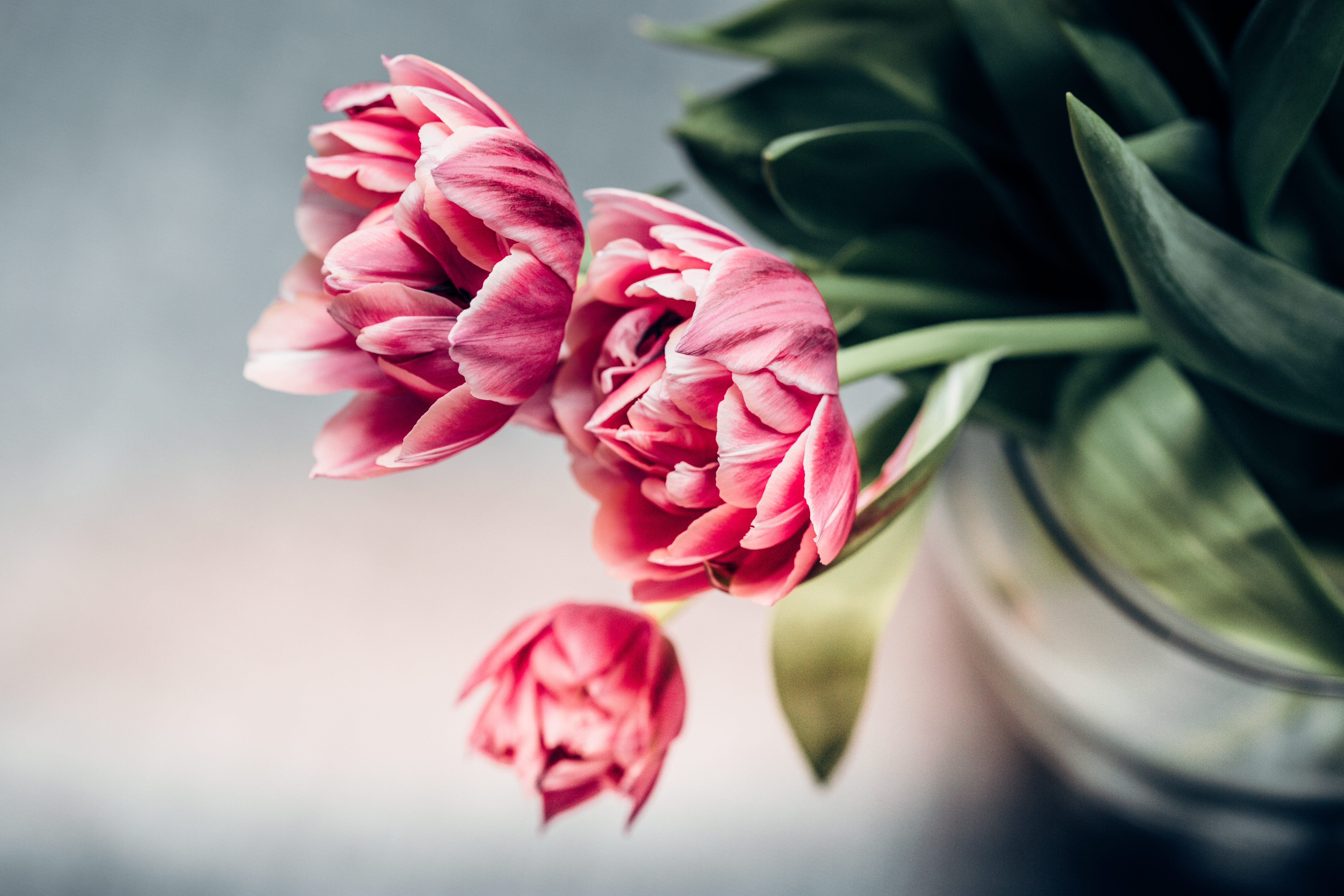 スタッフの休日♡